Codice di comportamento dei dipendenti della giunta regionale (approvato con DGR N. 983 DEL 20/12/2018)
GIORNATE FORMATIVE
 «PRESENTAZIONE DEL CODICE E APPROFONDIMENTI TECNICI»
             L’AQUILA – merc. 10 e ven. 12 luglio 2019 (via L. Da Vinci, 6 – Palazzo Silone – Auditorium «P.V. Gioia»)
             PESCARA – merc. 17 e lun. 22 luglio 2019 (P.zza Italia, 30 – Sala «D. Tinozzi» - Amm.ne Prov.le di Pescara)
Programma
         Ore 9:00
 Saluti istituzionali del Dott. Guido Quintino Liris-Assessore al Personale della G.R.
        
	   Ore 09:30/13:00
Illustrazione del Codice e approfondimenti tecnici - relatori:
Avv. Stefania Valeri (RPCT - Dirigente del Servizio Avvocatura Regionale)
Dott. Domenico Madonna (Respons.le uff. di supp. al RPCT- Prevenz.ne della corruzione)
Rag. Laura Chiarizia (Respons.le uff. di supporto al RPCT- Trasparenza)
Dott.ssa Marina Marino(Dirigente del Servizio Amministrazione Risorse Umane)
Dott.ssa Clementina Graziani(Responsabile Ufficio Supporto al contenzioso e Ufficio Procedimenti Disciplinari-UPD del Servizio Amministrazione Risorse Umane)
         
Ore 13:15
Dibattito e chiusura lavori.
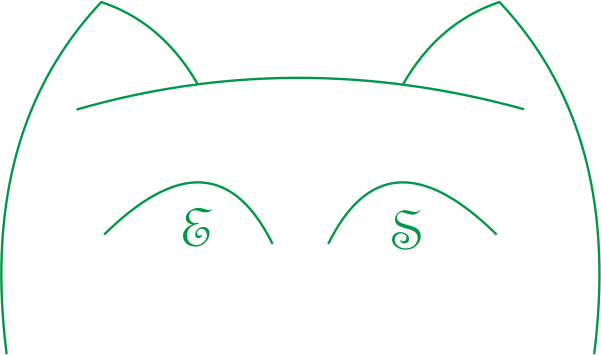 Considerazioni introduttive
La legge 6 novembre 2012, n. 190 (Disposizioni per la prevenzione e la repressione della corruzione e dell’illegalità nella pubblica amministrazione) disegna un articolato quadro di misure dirette a contrastare fenomeni di corruzione ed illegalità, sia attraverso una strategia repressiva, sia attraverso la prevenzione di fenomeni illegali.
In tale prospettiva si collocano in particolare:
i più ampi obblighi di trasparenza da assicurare nell’organizzazione interna e nell’assegnazione degli incarichi dirigenziali (si rinvia a tale riguardo al d.lgs. 33/2013);
 la nuova disciplina sulle inconferibilità e le incompatibilità degli incarichi (si rinvia a tale riguardo al d.lgs. 39/2013);
l’adozione da parte di ciascuna amministrazione del piano triennale di prevenzione della corruzione e della trasparenza;
l’adozione di un nuovo codice di comportamento per i dipendenti pubblici che si adegui alle specifiche finalità previste dalla legge, ovvero “assicurare la prevenzione dei fenomeni di corruzione, il rispetto dei doveri costituzionali di diligenza, lealtà, imparzialità e servizio esclusivo alla cura dell’interesse pubblico….” – (art. 1, comma 44, legge n. 190/2012)
2
Il regolamento recante il codice di comportamento per i dipendenti pubblici è stato emanato con il DPR 16 aprile 2013, n. 62. Le disposizioni in esso contenute devono essere integrate e specificate dai codici di comportamento che ciascuna amministrazione deve adottare ai sensi dell’articolo 54, comma 1, del d.lgs. n. 165/2001.

L’Autorità Nazionale Anticorruzione (ANAC), con la delibera n. 75/2013, ha dettato le linee guida in materia di codici di comportamento delle pubbliche amministrazioni.
In particolare, nella menzionata deliberazione è precisato che l’adozione del codice di comportamento da parte di ciascuna amministrazione rappresenta una delle principali “azioni e misure” di attuazione delle strategie di prevenzione della corruzione a livello decentrato. Per questo motivo il codice costituisce elemento essenziale del Piano Triennale di Prevenzione della Corruzione e della Trasparenza.
L’art. 54, comma 5 del D.lgs. n. 165/2001 e la citata delibera ANAC n. 75/2013 prevedono inoltre che, prima dell’adozione del Codice di comportamento da parte dell’Organo di indirizzo politico, l’Organismo Indipendente di Valutazione (OIV) esprima parere obbligatorio al fine di attestare la conformità del codice di comportamento a quanto previsto nelle linee guida di cui alla predetta delibera.
3
PERCORSO DI ELABORAZIONE DELL’AGGIORNAMENTO DEL CODICE
L’aggiornamento del Codice di comportamento dei dipendenti della Giunta regionale è stato predisposto dal Responsabile della Prevenzione della Corruzione della G. R. che si è avvalso dell’Ufficio “Supporto al contenzioso” – (ufficio procedimenti disciplinari-UPD) del Servizio “Amministrazione risorse umane” a seguito:
delle modifiche introdotte dalle Leggi Regionali nn. 9 e 35/2014 alla L. R. n. 77/1999, con particolare riferimento all’art. 10 recante “Strutture organizzative permanenti”;
delle disposizioni contenute nell’art. 125, parag. 4, lettera c) del Regolamento (UE) 1303/2017 relativamente alle segnalazioni di frode o presunte irregolarità inerenti i fondi europei;
dell’entrata in vigore della Legge 30 novembre 2017 n. 179 recante “Disposizioni per la tutela degli autori di segnalazione di reati o irregolarità di cui siano venuti a conoscenza nell’ambito di un rapporto di lavoro pubblico o privato”;
delle modifiche introdotte dal D. Lgs. n. 75/2017, al D. Lgs. 165/2001, art. 55 e seguenti;
della sottoscrizione del nuovo CCNL 21/05/2018 relativo al personale del comparto funzioni locali – triennio 2016/2018;
delle disposizioni di cui al decreto legislativo 30 giugno 2003, n. 196 (Codice in materia di protezione dei dati personali), ora sostituito dal Regolamento (UE) 2016/679 entrato in vigore il 25 maggio 2018.
4
In data 3 ottobre 2018 è stata pubblicata sul sito istituzionale della Regione – pagina “Novità” e sezione “Amministrazione trasparente” la bozza dell’aggiornamento del Codice di comportamento al fine di poter acquisire osservazioni e proposte da parte degli stakeholder. Per tale finalità è stato pubblicato sul sito istituzionale anche un avviso recante le modalità per la presentazione delle osservazioni entro la data del 13 ottobre 2018, unitamente al modulo da utilizzare a tale scopo.
Con e-mail del 3 ottobre 2018, il Responsabile della prevenzione della corruzione e della trasparenza della Giunta regionale ha inoltre comunicato l’avvio della “procedura aperta alla partecipazione” sulla bozza dell’aggiornamento del Codice di comportamento dei dipendenti della Giunta regionale ai seguenti destinatari:
Organizzazioni sindacali (territoriali, RSU, Segretari generali); Associazioni di categoria e organismi vari;
CAL Consiglio Autonomie Locali - CUG Giunta regionale; Utenti regionali interni. 
In ogni caso, al fine di garantire la più ampia partecipazione, è stata assicurata diffusione all’avvio della “procedura aperta alla partecipazione” attraverso la pubblicazione della bozza dell’aggiornamento del Codice nel sito URP e sulla pagina FB Abruzzo Regione aperta.
La predetta bozza è stata altresì formalmente inoltrata, per l’avvio dei necessari approfondimenti, al Servizio Amministrazione Risorse Umane (DPB011) e all’Organismo Indipendente di Valutazione della Giunta (O.I.V.) con nota Prot. 0247361/18 del 7 settembre 2018, e, successivamente con nota Prot. 0286943/18 del 17/10/2018 in vista del parere obbligatorio che detto Organismo ha poi formulato in data 18/10/2018 sulla versione ultima del testo del codice, prima della presentazione dello stesso, da parte del Responsabile della prevenzione della corruzione, all’approvazione dell’Esecutivo regionale.
In esito alla “procedura aperta alla partecipazione” non sono pervenute osservazioni o contributi rilevanti, tali da poter essere presi in considerazione per integrare o migliorare le disposizioni del Codice.
5
ILLUSTRAZIONE DI ALCUNE DISPOSIZIONI CONTENUTE NEL 
CODICE DI COMPORTAMENTO
 DEI DIPENDENTI DELLA GIUNTA REGIONALE
L’ARTICOLO 1
 (Disposizioni di carattere generale)

affida al Codice di comportamento dei dipendenti della Giunta regionale il compito di definire i comportamenti che gli stessi sono tenuti ad osservare al fine di assicurare:
la qualità dei servizi, (attraverso il rispetto delle regole di condotta, anche etiche);
la prevenzione dei fenomeni di corruzione, nel convincimento che la corruzione si combatte anche attraverso misure preventive, in primo luogo di carattere organizzativo che devono essere attuate nell’ambiente di lavoro;
il rispetto dei doveri costituzionali di diligenza, lealtà, imparzialità e servizio esclusivo alla cura dell’interesse pubblico.
«La fondamentale regola di condotta alla quale si deve attenere il dipendente è quella di servire il pubblico interesse e di agire esclusivamente nell’ambito di esso».
Il Codice costituisce misura obbligatoria di attuazione delle strategie di prevenzione della corruzione definite dal PTPCT adottato dalla G.R.
6
L’ARTICOLO 2 (Ambito soggettivo di applicazione)                             
specifica che il Codice si applica:
al personale dipendente della Giunta regionale, ivi compreso quello con qualifica dirigenziale, con rapporto di lavoro subordinato a tempo determinato e indeterminato, a tempo pieno e a tempo parziale, appartenente alle tipologie indicate nella disposizione in esame: 
- Direttori – Responsabili dei Servizi autonomi – Dirigenti; 
- titolari di Posizione Organizzativa – dipendenti di categ. A, B, C, e D
- dipendenti e personale appartenenti ad altre A.P. che si trova in posizione di comando, distacco o fuori ruolo presso le strutture della G.R.
La disposizione de quo prevede inoltre che il Codice si applichi, in quanto compatibile:
ai soggetti ai quali sono stati conferiti, nell’ambito dell’Ufficio di diretta collaborazione del Presidente della Giunta, incarichi di vertice, dirigenziali, di responsabilità di ufficio, nonché al personale assegnato all’Ufficio medesimo, ed al personale che presta servizio presso le segreterie degli Assessori;
ai collaboratori e ai consulenti, con qualsiasi tipologia di contratto o incarico e a qualsiasi titolo, che operano presso le strutture della Giunta;
ai collaboratori a qualsiasi titolo di imprese fornitrici di beni o servizi o che realizzano opere in favore dell’amministrazione regionale e che svolgono la propria attività all’interno delle strutture della Giunta regionale;
ai soggetti impegnati in tirocini e stage, ai praticanti iscritti ad albi professionali comunque denominati.
7
La disposizione in esame (articolo 2 del codice) prevede inoltre che, al fine di assicurare il rispetto del Codice in commento da parte dei collaboratori, consulenti o soggetti impegnati in stage, siano inserite negli atti di incarico, contratti di acquisizione di collaborazioni, consulenze e servizi, in convenzioni specifiche clausole di risoluzione o decadenza del rapporto in caso di violazione degli obblighi di cui al d.p.r. n. 62/2013 e di cui al presente Codice.
Per questo motivo gli schemi tipo di incarico, contratto, bando e convenzione dovranno recare specifiche clausole di risoluzione o decadenza del rapporto in caso di violazione degli obblighi previsti nel Codice. (art. 2, comma 6, lett. a))
8
L’ARTICOLO 3 (Principi generali)

Prevede che i dipendenti della Giunta  regionale, compreso il personale che opera presso gli uffici di diretta collaborazione del Presidente e presso le segreterie degli Assessori regionali, conformino la loro condotta assicurando il pieno rispetto dei principi del buon andamento ed imparzialità dell’azione amministrativa di cui all’articolo 97 Cost., nonché dei principi dell’integrità, correttezza, buona fede, proporzionalità, obiettività, trasparenza, equità e ragionevolezza. 
In particolare:
l’integrità è intesa come sinonimo di onestà, rispetto, impegno, lealtà ed onore. L’integrità costituisce una qualità personale di natura etica assolutamente centrale;
la buona fede e la correttezza impongono di non ingenerare con la propria condotta aspettative destinate ad essere frustrate;
la proporzionalità (di derivazione europea), la ragionevolezza e l’equità qualificano il rapporto che deve sempre sussistere tra il fine pubblico da perseguire ed i mezzi ad esso preordinati. Tali principi mirano a garantire che nello svolgimento delle attività pubbliche si raggiunga un equilibrio fra la finalità dell’azione ed i limiti imposti ai soggetti privati in essa coinvolti;
la trasparenza, che consente ai cittadini di esercitare il controllo sull’esercizio dell’attività amministrativa ed è pertanto strumentale all’attuazione del principio dell’imparzialità;
l’obiettività, che richiede che l’attività amministrativa sia svolta senza favoritismi e nel rispetto della parità di trattamento.
9
L’ARTICOLO 4 (Regali, compensi ed altre utilità )
 
L’articolo 4 fa, in primo luogo, rinvio all’articolo 4 del d.p.r. 62/2013 che, in applicazione del principio dell’imparzialità dell’attività amministrativa, contiene il divieto di chiedere, sollecitare, accettare per sé e per altri regali o altre utilità da parte di terzi o colleghi di lavoro, sovraordinati o subordinati. Tale divieto serve ad evitare che la decisione pubblica sia influenzata da elementi estranei e devianti rispetto all’interesse pubblico attribuito dalla norma.

L’articolo 4 del d.p.r. n. 62/2013 esclude da tale divieto i regali da parte di terzi, di modico valore, effettuati occasionalmente nell’ambito delle normali relazioni di cortesia o delle consuetudini internazionali. In tale prospettiva, l’articolo 4 del Codice in commento al comma 4 precisa che per regali o altre utilità di modico valore s’intendono quelle di valore non superiore, in via orientativa, a 150 euro riferiti all’anno solare, anche sotto forma di sconto se direttamente riferibili ad un beneficio personale per i soggetti di cui al precedente articolo 2.

L’importo di 150 euro costituisce il valore complessivo massimo in caso di cumulo di più regali ed utilità; 
											10
10
Nel caso in cui i regali e le altre utilità superino il valore di 150 euro essi devono essere restituiti al donante dai soggetti che li hanno ricevuti. Dell’avvenuta restituzione ne deve essere informato il Responsabile della Prevenzione della Corruzione e della Trasparenza (RPCT) . Se i regali e le utilità non possono essere restituiti, coloro che li hanno ricevuti devono consegnarli, previa segnalazione al RPCT, al Dipartimento regionale competente in materia di risorse strumentali che, attraverso il Servizio competente in materia di gestione di beni mobili, cura le procedure per la devoluzione in beneficenza o per scopi istituzionali (art. 4 comma 5).

Sempre con riferimento al divieto di ricevere utilità, la disposizione in esame al comma 6 prevede che i dipendenti della Giunta regionale non possano accettare incarichi di collaborazione, consulenza, ricerca, studio o di qualsiasi tipologia di contratto o incarico e a titolo oneroso o gratuito da soggetti privati, persone fisiche o giuridiche, che:

siano o siano stati, nel biennio precedente, aggiudicatari di appalti di lavori, servizi e forniture, subappalti, cottimi fiduciari o concessioni di lavori, nell’ambito di procedure curate personalmente dal dipendente  e di cui abbia avuto responsabilità diretta nella fase decisionale; 
																							11
11
b) abbiano ricevuto, nel biennio precedente, sovvenzioni, contributi, sussidi ed ausili finanziari o vantaggi   economici di qualunque genere, nell’ambito di procedure curate personalmente dal dipendente e di cui abbia avuto responsabilità diretta nella fase decisionale; 
c) siano o siano stati, nel biennio precedente, destinatari di procedure tese al rilascio di provvedimenti a contenuto autorizzatorio, concessorio o abilitativo, anche diversamente denominati, curati personalmente dal dipendente e di cui abbia avuto responsabilità diretta nella fase decisionale.

(comma 7) Per preservare il prestigio e l’imparzialità dell’amministrazione regionale, il Direttore generale (o il Segretario generale/particolare ove esiste), i Coordinatori delle strutture dell’Ufficio di diretta collaborazione del Presidente, i Direttori e i Dirigenti vigilano sul rispetto delle disposizioni di cui al presente articolo.

(comma 8) Per verificare il rispetto della disposizione in esame, il RPCT può avvalersi della struttura regionale competente in materia di controlli ispettivo-contabili «Autorità di Audit e Controllo Ispettivo Contabile" (ADA).
12
L’ARTICOLO 5 (Partecipazione ad associazioni e organizzazioni )
Al comma 1 prevede che, ferma restando la libertà di associazione di cui all’articolo 18 della Costituzione, i dipendenti della G. R. effettuino la comunicazione relativa all’adesione (in caso di nuova iscrizione) ovvero all’appartenenza (in caso di adesione già avvenuta) ad associazioni ed organizzazioni, a prescindere dal loro carattere riservato o meno, i cui ambiti di interesse possono interferire con lo svolgimento delle attività della struttura di appartenenza (Dipartimento, Servizio o Ufficio in relazione all’assegnazione del soggetto interessato) ovvero che possano essere destinatari di contributi da parte della specifica articolazione della struttura della G.R. in cui presta servizio il soggetto interessato.
Al comma 2  sono indicati i soggetti tenuti ad effettuare la comunicazione di cui al comma 1 ed i soggetti destinatari della medesima:
	a) dai Dipendenti al proprio Dirigente, che valuta la stessa ai fini di possibili conflitti di interessi;
	b) dai Dirigenti al proprio Direttore, che valuta …………omissis……..;
	c) dai Direttori al Direttore competente in materia di risorse umane, che valuta…….omissis…..;
	d) dal Direttore della struttura competente in materia di risorse umane  al Direttore generale, che valuta…..;
      
	I Dipendenti, i Direttori e i Dirigenti effettuano la comunicazione di cui al comma 1 anche al Responsabile 	della Prevenzione della Corruzione e della Trasparenza.
13
Ai commi 4 e 5 l’art. 5 del Codice prevede che nel caso in cui l’appartenenza o l’adesione ad un’associazione od organizzazione interferisca con lo svolgimento dell’attività dell’ufficio o della struttura di appartenenza in cui il dipendente opera, si applicano in quanto compatibili le disposizioni sull’obbligo di astensione di cui al successivo articolo 7. Se le disposizioni sull’obbligo di astensione non sono sufficienti a superare le interferenze in questione, i competenti organi assumono le necessarie determinazioni, anche attraverso l’assegnazione dei dipendenti, compresi quelli di qualifica dirigenziale, ad altro servizio o struttura regionale. 

Il comma 7 prevede che le disposizioni di cui al presente articolo non trovano applicazione, per l’adesione e l’appartenenza a:
partiti politici;
organizzazioni sindacali;
associazioni religiose, purché non svolgano attività che possono interferire con quelle dell’amministrazione regionale;
associazioni comunque ricomprese in ambiti riferibili a informazioni “sensibili” ai sensi della vigente normativa sulla riservatezza, purché non svolgano attività che possono interferire con quelle dell’amministrazione regionale;
associazioni che prestano assistenza ai propri associati;
associazioni dei consumatori e degli utenti riconosciute presso il Ministero dello Sviluppo Economico.
14
L’ARTICOLO 6 (Comunicazione degli interessi finanziari e conflitti d’interesse)
 L’articolo in commento integra e specifica le disposizioni dell’omologo articolo 6 del d.p.r. n. 62/2013 che introduce due doveri, entrambi volti a prevenire il conflitto di interesse. Il primo consiste in un obbligo di “notizia” che consente di conoscere l’esistenza di precedenti rapporti economici del dipendente con soggetti privati e quindi con soggetti portatori di interessi astrattamente concorrenti o comunque interferenti con quello pubblico. Si deve trattare di rapporti diretti o indiretti (ovvero intrattenuti attraverso persone terze) di collaborazione con soggetti privati, in qualunque modo retribuiti (non necessariamente in denaro ma anche con altre utilità) che siano intercorsi con il dipendente stesso ovvero con i suoi parenti ed affini entro il secondo grado, il coniuge o il convivente nei tre anni precedenti l’assegnazione all’ufficio. Sulla base di tale disposizione assumono rilevanza interessi non solo personali, bensì anche familiari. Il dipendente deve dichiarare se si tratta di soggetti privati che abbiano interessi in attività o decisioni inerenti l’ufficio di appartenenza, limitatamente alle pratiche al medesimo affidate. In tale prospettiva, tale comunicazione consente di verificare l’esistenza di conflitti d’interesse. Il secondo obbligo previsto dall’articolo 6 del d.p.r. n. 62/2013 consiste nel dovere del dipendente di astenersi dal prendere decisioni, ovvero dallo svolgere le attività al medesimo spettanti, in presenza di un conflitto, anche solo potenziale, di interesse personale o familiare, patrimoniale o non patrimoniale.
15
Ciò premesso, l’articolo 6 del Codice in commento prevede che la comunicazione degli interessi finanziari è resa in forma scritta:
 dal dipendente al dirigente della struttura di appartenenza all’atto di assegnazione all’ufficio, ovvero successivamente entro dieci giorni dal verificarsi della condizione.
dal  dirigente al direttore della struttura di appartenenza all’atto di conferimento dell’incarico ovvero entro dieci giorni dal verificarsi della condizione. 
dal direttore al direttore della struttura competente in materia di risorse umane all’atto di conferimento dell’incarico ovvero successivamente entro dieci giorni dal verificarsi della condizione. 
Il direttore della struttura regionale competente in materia di risorse umane rende tale comunicazione al Direttore generale all’atto del conferimento dell’incarico ovvero successivamente entro dieci giorni dal verificarsi della condizione.
I Direttori e i Dirigenti trasmettono copia delle comunicazioni acquisite dal personale dipendente al Servizio competente in materia di risorse umane ove è incardinato l’Ufficio Procedimenti disciplinari - UPD) e al Responsabile della prevenzione della corruzione e della trasparenza - RPCT.
L’acquisizione delle comunicazione di che trattasi da parte del RPCT è altresì utile alla individuazione delle aree maggiormente esposte al rischio di conflitto di interesse nell’ambito del Piano triennale di prevenzione della corruzione e della trasparenza.
La disposizione in esame del Codice in commento prevede, in attuazione del d.p.r. n. 62/2013 e nel caso in cui ricorra l’obbligo di astensione (in quanto il dipendente si trova in una situazione di conflitto d’interesse, anche potenziale), che trovino applicazione le disposizioni di cui all’articolo 7.
16
L’ARTICOLO 7 (Obbligo di astensione)

L’articolo in commento integra l’omologo articolo 7 del d.p.r. n. 62/2013 che estende il dovere di astensione, rispetto al precedente articolo 6, includendovi anche le attività o le decisioni che possono coinvolgere, oltre agli interessi propri e di familiari o conviventi, gli interessi:
di persone con le quali vi siano rapporti di frequentazione abituale;
di soggetti od organizzazioni con i quali vi sia una «causa pendente» o «grave inimicizia»;
di soggetti od organizzazioni di cui il dipendente sia tutore, curatore, procuratore o agente;
di enti, associazioni anche non riconosciute, comitati, società, stabilimenti di cui il dipendente sia amministratore  o dirigente. 
Giova a tale riguardo evidenziare che la legge n. 190/2012 ha introdotto l’articolo 6-bis nella legge n. 241/1990 ai sensi del quale il responsabile del procedimento e i titolari degli uffici competenti ad adottare pareri, valutazioni tecniche, atti endoprocedimentali e il provvedimento finale devono astenersi in caso di conflitto di interessi, segnalando ogni situazione di conflitto anche potenziale.

Il dovere di astensione sussiste in ogni caso in cui esistano gravi ragioni di convenienza.

Al comma 1 l’articolo 7 prevede che, se ricorre l’obbligo di astensione, il dipendente deve comunicarlo per iscritto al dirigente della struttura di appartenenza, al momento della presa in carico dell’attività o del procedimento ovvero al momento in cui si verifica la condizione, indicando le ragioni dell’astensione.
17
Il dirigente, esaminata la comunicazione nel termine di venti giorni, deve rispondere per iscritto al dipendente, sollevandolo dall’attività e affidando la stessa ad altri dipendenti, o, in assenza di idonee professionalità, avocandola a sé (comma 2)
Se il dirigente ritiene che non sussistono le situazioni di conflitto di interesse che integrano il presupposto per l’applicazione dell’obbligo di astensione, motiva la relativa decisione e ne dà comunicazione al Servizio in cui è incardinato l’ufficio competente in materia di procedimenti disciplinari e al responsabile della prevenzione della corruzione (comma 3).
L’astensione da parte del dipendente è obbligatoria fino ad eventuale diversa determinazione del direttore/dirigente della struttura di appartenenza (comma 4).

Se la procedura di astensione riguarda un dirigente, essa è attuata con le medesime modalità dal direttore (comma 6).

Se il dovere di astensione riguarda un direttore, lo stesso è tenuto ad informare la struttura regionale competente in competente in materia di risorse umane, il cui direttore formula la proposta di deliberazione per affidare lo svolgimento dell’attività oggetto di astensione ad altro direttore (comma 7).

Se il dovere di astensione riguarda il direttore della struttura competente in materia di risorse umane, lo stesso informa la direzione generale il cui direttore formula la proposta di deliberazione per affidare lo svolgimento dell’attività oggetto di astensione ad altro direttore. (comma 8).

I direttori e i dirigenti informano, il RPCT dei casi di astensione verificatisi nell’annualità di riferimento con cadenza semestrale «entro il 15 luglio di ogni anno per il 1° semestre dell’anno di riferimento ed entro il 15 gennaio di ogni anno per il 2° semestre dell’anno precedente» (comma 9).

Nel caso in cui un dipendente venga a conoscenza di situazioni di conflitto di interessi, anche potenziali, tali da determinare in capo ad altro dipendente l’obbligo di astensione, il medesimo informa tempestivamente il dirigente della struttura di appartenenza del dipendente, al fine di consentire le valutazioni di competenza del dirigente (comma 10).
18
L’ARTICOLO 8
(Tutela del dipendente che segnala illeciti - c.d. Whistleblower)

L’articolo in commento contiene disposizioni di integrazione e specificazione dell’articolo 8 del d.p.r. 16 aprile 2013, n. 62. In particolare:
al comma 1 prevede che i soggetti di cui all’articolo 2 rispettino le misure e le prescrizioni contenute nel piano anticorruzione della Giunta Regionale.
al comma 2  prevede che i predetti soggetti siano tenuti inoltre a collaborare con il RPCT secondo quanto richiesto e per tutte le attività e le azioni che hanno come finalità il contrasto e la prevenzione della corruzione.
inoltre, la disposizione in commento al comma 5 prevede che il dipendente, oltre al dirigente della struttura di appartenenza, segnali al RPCT comportamenti e irregolarità che in ipotesi potrebbero determinare danno all’interesse pubblico perseguito.
al comma 6 prevede che il RPCT adotti tutte le cautele e tutte le misure per garantire l’anonimato del segnalante, fermo restando quanto previsto dall’articolo 54 bis del d.lgs. n. 165/2001, così come sostituito dall’art. 1, comma 1, della legge n. 179/2017.
al comma 7 prevede che i dirigenti e i direttori, il cui comportamento sia stato oggetto di segnalazione, non possano irrogare personalmente sanzioni disciplinari al segnalante, né disporre il trasferimento presso altro ufficio, salvo richiesta da parte dell’interessato.
19
L’articolo 54 bis del d.lgs. n. 165/2001 così dispone:
1. Il pubblico dipendente che, nell'interesse dell'integrità della pubblica amministrazione, segnala al responsabile della prevenzione della corruzione e della trasparenza di cui all'articolo 1, comma 7, della legge 6 novembre 2012, n. 190, ovvero all'Autorità nazionale anticorruzione (ANAC), o denuncia all'autorità giudiziaria ordinaria o a quella contabile, condotte illecite di cui è venuto a conoscenza in ragione del proprio rapporto di lavoro non può essere sanzionato, demansionato, licenziato, trasferito, o sottoposto ad altra misura organizzativa avente effetti negativi, diretti o indiretti, sulle condizioni di lavoro determinata dalla segnalazione. L'adozione di misure ritenute ritorsive, di cui al primo periodo, nei confronti del segnalante è comunicata in ogni caso all'ANAC dall'interessato o dalle organizzazioni sindacali maggiormente rappresentative nell'amministrazione nella quale le stesse sono state poste in essere. L'ANAC informa il Dipartimento della funzione pubblica della Presidenza del Consiglio dei ministri o gli altri organismi di garanzia o di disciplina per le attività e gli eventuali provvedimenti di competenza.
Commi 2, 3, 4 e 5 omissis
6. Qualora venga accertata, nell'ambito dell'istruttoria condotta dall'ANAC, l'adozione di misure discriminatorie da parte di una delle amministrazioni pubbliche o di uno degli enti di cui al comma 2, fermi restando gli altri profili di responsabilità, l'ANAC applica al responsabile che ha adottato tale misura una sanzione amministrativa pecuniaria da 5.000 a 30.000 euro. Qualora venga accertata l'assenza di procedure per l'inoltro e la gestione delle segnalazioni ovvero l'adozione di procedure non conformi a quelle di cui al comma 5, l'ANAC applica al responsabile la sanzione amministrativa pecuniaria da 10.000 a 50.000 euro.………omissis……
7. E' a carico dell'amministrazione pubblica o dell'ente di cui al comma 2 dimostrare che le misure discriminatorie o ritorsive, adottate nei confronti del segnalante, sono motivate da ragioni estranee alla segnalazione stessa. Gli atti discriminatori o ritorsivi adottati dall'amministrazione o dall'ente sono nulli.
 8. Il segnalante che sia licenziato a motivo della segnalazione è reintegrato nel posto di lavoro ai sensi dell'articolo 2 del decreto legislativo 4 marzo 2015, n. 23.
 9. Le tutele di cui al presente articolo non sono garantite nei casi in cui sia accertata, anche con sentenza di primo grado, la responsabilità penale del segnalante per i reati di calunnia o diffamazione o comunque per reati commessi con la denuncia di cui al comma 1 ovvero la sua responsabilità civile, per lo stesso titolo, nei casi di dolo o colpa grave».
20
L’art. 8 in esame, al comma 8, evidenzia la necessità di assicurare riservatezza nei confronti del segnalante sia da parte dei dirigenti e direttori, che trasmettono le segnalazioni con ogni possibile cautela al responsabile per la prevenzione della corruzione, sia da quest’ultimo che gestisce il previsto canale differenziato e riservato ove inoltrare le segnalazioni.
Al comma 9 è disposto che «Nel caso in cui la segnalazione riguardi il RPCT e/o un funzionario facente parte della sua struttura, il dipendente potrà inviare la propria segnalazione all’ANAC, attraverso il canale informatico appositamente predisposto dalla citata Autorità».
Il comma 10 dispone che le segnalazioni anonime sono archiviate dal Direttore/Dirigente della struttura regionale o dal RPCT se a questi pervenute. Le segnalazioni anonime, riguardanti fatti di particolare rilevanza o gravità e che contengono informazioni adeguatamente circostanziate, possono comunque essere tenute in considerazione e trasmesse al RPCT della Giunta Regionale attraverso il citato canale differenziato e riservato di cui al comma 11. 
Il comma 11 dispone che per garantire l’anonimato del segnalante, nelle more della definizione delle procedure informatiche per la presentazione e la gestione delle segnalazioni, (di competenza del S.I.R.) così come dispone la legge 30/11/2017 n. 179, in conformità alle indicazioni contenute nel Piano Nazionale Anticorruzione ed nella determinazione ANAC n. 6/2015, è al momento istituito un canale differenziato e riservato per le segnalazioni da inoltrare al seguente indirizzo di posta elettronica: segnalazioni@regione.abruzzo.it - Nel caso di segnalazioni aventi ad oggetto frodi o presunte irregolarità inerenti i fondi europei, il RPCT informa l’Autorità di Gestione del programma in oggetto.
(comma 12) Il canale differenziato e riservato di cui al comma 11 è gestito da un numero ristretto di utenti abilitati, individuati dal RPCT. Le segnalazioni che pervengono attraverso detto canale sono protocollate in un registro riservato. A ciascun denunciante è assegnato un codice sostitutivo dei dati identificativi dello stesso al fine di garantirne la riservatezza. La struttura competente per la prevenzione della corruzione custodisce tali dati con ogni possibile cura e riservatezza.
21
(comma 14) Per consentire la corretta gestione della segnalazione è opportuno che la stessa sia effettuata attraverso l’utilizzo dell’apposito modello predisposto e pubblicato nel sito istituzionale della Regione Abruzzo, sezione Amministrazione trasparente / Altri contenuti / Responsabile della prevenzione della corruzione e della trasparenza e trasmessa attraverso l’utilizzo del canale riservato di cui al comma 11. E’ necessario che la segnalazione sia circostanziata indicando:
a)  le generalità/matricola dell’esponente (fatta eccezione per le segnalazioni anonime);
b)  le generalità del presunto autore responsabile del fatto illecito;
c)  l’indicazione del luogo ove è stato consumato il fatto, ovvero se ricorre la continuazione, il luogo ove è 	    	               abitualmente commessa la violazione (comune,  indirizzo, dati identificativi dei locali);
d) l’indicazione del momento temporale di accadimento del fatto (giorno ed ora con il  massimo grado di approssimazione). 

Al comma 15 dispone che la segnalazione, oltre a contenere le informazioni circostanziate di cui al comma 14, deve essere riferita a fatti riscontrabili, conosciuti direttamente dall’esponente, non riportati da altri soggetti e confermabili da testimoni. Se priva di tali indicazioni la segnalazione, sia sottoscritta che anonima, non è presa in considerazione.

al comma 16 sono evidenziate le iniziative assunte dal RPCT al ricevimento della segnalazione. «Il RPCT ricevuta la segnalazione avvia, senza ritardo, una prima sommaria istruttoria. Se indispensabile, richiede chiarimenti al segnalante e/o a eventuali altri soggetti coinvolti nella segnalazione, con l’adozione delle necessarie cautele. Il RPCT, sulla base di una valutazione dei fatti oggetto della segnalazione, può decidere, in caso di evidente e manifesta infondatezza, di archiviare la segnalazione. In caso contrario, valuta a chi inoltrare la segnalazione in relazione ai profili di illiceità riscontrati tra i seguenti soggetti terzi:
il dirigente della struttura in cui si è verificato il fatto per l’acquisizione di elementi istruttori, solo laddove non vi siano ipotesi di reato;
l’Ufficio procedimenti disciplinari, per eventuali profili di responsabilità disciplinare;
l’Autorità Giudiziaria, la Corte dei Conti e l’A.N.A.C., per i profili di rispettiva competenza;
il Dipartimento della funzione pubblica.
La valutazione del RPCT dovrà concludersi entro il termine di 120 giorni dal ricevimento della segnalazione. Dette iniziative sono espletate sempre avendo cura della necessaria riservatezza.
22
L’ARTICOLO 9 (Prevenzione della corruzione)

Stante il dovere sancito dall’articolo 8 del d.p.r. 16 aprile 2013, n. 62 di rispettare le misure necessarie alla prevenzione degli illeciti, con particolare riferimento alle misure contenute nel piano di prevenzione della corruzione e della trasparenza (PTPCT), la disposizione in commento prevede che:
i direttori e i dirigenti rendono conto dell’attuazione delle misure contenute nel PTPCT, nel rispetto delle modalità e della tempistica previste dal piano stesso, nella consapevolezza che la lotta alla corruzione deve essere intrapresa in primo luogo con un approccio di tipo preventivo, che sia adeguato ad incidere sull’organizzazione e sulle attività dell’amministrazione regionale. 
che la mancata o parziale attuazione delle misure contenute nel piano anticorruzione e le violazioni dello stesso sono immediatamente comunicate all’Organismo Indipendente di Valutazione (OIV) dal responsabile della prevenzione della corruzione. Tale disposizione deve essere letta in combinato disposto con quanto stabilito dal comma 14 dell’articolo 1 della L. n. 190/2012 in base al quale la violazione da parte dei dipendenti delle misure previste del piano costituisce illecito disciplinare.
che i responsabili delle segreterie politiche verificano la regolarità delle spese sostenute dagli Assessori regionali e la stretta correlazione delle stesse con le finalità istituzionali dell’Amministrazione. Per questo motivo, essi devono apporre il visto di regolarità sulla documentazione di spesa, prima dell’invio della stessa ai responsabili della spesa delle strutture regionali. A questi ultimi spetta poi l’attenta verifica della documentazione ricevuta, prima dell’apposizione del visto per la liquidazione della spesa ed il successivo invio al Servizio ragioneria generale.
Spetta invece al vertice amministrativo dell’Ufficio di diretta collaborazione del Presidente o del responsabile della segreteria dell’Assessore la verifica della regolarità delle spese di rappresentanza e di quelle di missione, sostenute dal Presidente e dai Componenti della Giunta, nonché la verifica della stretta correlazione delle stesse con le finalità istituzionali dell’Amministrazione regionale, dandone atto nei provvedimenti di spesa, nel rispetto della vigente normativa regionale. In materia di spese si rappresentanza, attualmente vige la legge regionale 14 settembre 1999, n. 76 (Fondi di rappresentanza del Presidente della Giunta regionale e del Presidente del Consiglio regionale) e dal correlato disciplinare approvato con DGR n. 379/2014 e ss.mm.ii.
23
L’ARTICOLO 10 (Trasparenza e tracciabilità)
L’articolo 10 del Codice in commento prevede che :
(comma 2) il dipendente osservi tutte le misure previste nel Piano Triennale per la Prevenzione della Corruzione e della Trasparenza, di cui al d.lgs. n. 33/2013. I dipendenti, in osservanza delle direttive impartite, prestano la massima collaborazione nell’elaborazione, nel reperimento e nella trasmissione dei dati sottoposti all’obbligo di pubblicazione sul sito istituzionale, sezione “Amministrazione trasparente”.

(comma 3) per assicurare il rispetto dell’obbligo della trasparenza, i direttori e i dirigenti individuano formalmente i dipendenti tenuti ad effettuare le pubblicazioni sul sito istituzionale, sezione “Amministrazione trasparente”, degli atti, dei provvedimenti e delle informazioni, nel rispetto del d.lgs. 33/2013 e secondo le indicazioni contenute nelle deliberazioni dell’Autorità Nazionale Anticorruzione (ANAC).

(comma 6) I direttori e i dirigenti sono i referenti del RPCT per tutti gli adempimenti e gli obblighi in materia di trasparenza. Sono tenuti a collaborare fattivamente con il RPCT e ad attenersi alle metodologie e alle determinazioni organizzative ed operative indicate dallo stesso.

(comma 7) I direttori e i dirigenti rendono conto dell’attuazione delle misure contenute nel PTPCT, nel rispetto delle modalità e della tempistica indicate nel Piano stesso.

(comma 8) La mancata o parziale attuazione delle misure contenute nel PTPCT e le violazioni dello stesso sono immediatamente comunicate all’Organismo Indipendente di Valutazione (O.I.V.) dal RPCT della Giunta regionale.

(comma 9) Per consentire la tracciabilità del processo decisionale, il dipendente inserisce nel fascicolo di ogni pratica trattata tutta la documentazione ad essa afferente, anche al fine di assicurare in ogni momento la replicabilità.
24
L’ARTICOLO 11
(Comportamento nei rapporti privati e utilizzo dei mezzi di comunicazione)

La disposizione prevista nel Codice in commento prevede che nei rapporti in generale, i dipendenti della Giunta, compreso il personale  che opera presso gli uffici di diretta collaborazione del Presidente della Giunta e le segreterie degli Assessori regionali, sono tenuti ad assumere un comportamento corretto, rispettoso delle persone, delle istituzioni, nonché delle norme e devono contribuire alla diffusione della cultura dell’etica, dell’integrità, della legalità e della correttezza, in ogni situazione ed ambiente.
In particolare, i dipendenti della Giunta regionale sono tenuti:
a rispettare il segreto d’ufficio  e a mantenere riservate le informazioni e le notizie apprese nell’esercizio delle funzioni di propria competenza. Inoltre non usano per fini privati le informazioni delle quali dispongono per ragioni d’ufficio.
a non sfruttare, né menzionare la posizione che ricoprono nell’amministrazione per ottenere utilità che non gli spettano e non assumere comportamenti che possano nuocere all’immagine dell’amministrazione, facendo venire meno il senso di fiducia e di affidamento nel corretto funzionamento dell’apparato della Giunta regionale da parte dei cittadini e degli utenti in generale.
ad astenersi, fermo restando il diritto di esprimere valutazioni o diffondere informazioni a tutela dei diritti sindacali e dei cittadini, da qualsiasi comportamento o dichiarazione offensiva dell’immagine dell’amministrazione regionale, precisando, in ogni caso che le dichiarazioni sono state rese a titolo personale, se ne ricorrono le circostanze.
Per quanto riguarda il personale che opera presso gli uffici di diretta collaborazione del Presidente della Giunta e presso le segreterie degli Assessori regionali, è previsto che essi prestino particolare attenzione al rispetto della privacy del Presidente e dei componenti della Giunta. In particolare essi non devono divulgare fatti o notizie di carattere strettamente personale e riservato dei quali siano venuti a conoscenza nell’espletamento delle attività di competenza; non devono sfruttare la situazione di vicinanza all’organo politico per ottenere utilità o per fini personali o privati; devono astenersi da dichiarazioni pubbliche offensive e non devono assumere comportamenti che possano nuocere all’immagine dell’Amministrazione.
25
L’ARTICOLO 12 (Comportamento in servizio)
 
la disposizione in esame prevede che i dipendenti, compreso il personale che opera presso gli Uffici di diretta collaborazione del Presidente della Giunta, le segreterie degli Assessori regionali ed i collaboratori sono tenuti:
ad impiegare proficuamente il tempo lavorativo e curare costantemente il proprio aggiornamento professionale, impegnandosi nelle attività lavorative di loro competenza secondo l’ordinaria diligenza.
ad assicurare la massima collaborazione, nel rispetto reciproco delle posizioni e delle funzioni istituzionali (in particolare, nelle relazione con i colleghi), nonché ad evitare atteggiamenti che potrebbero turbare il clima di serenità e concordia nell’ambito degli uffici.
a svolgere le attività di competenza nel rispetto dei termini e dei modi previsti; a non adottare comportamenti tali da far ricadere su altri dipendenti il compimento delle attività di propria competenza.
a rispettare l’orario di lavoro, assicurando in modo puntuale le formalità previste per la rilevazione delle presenze; a non assentarsi dalla sede di lavoro senza essere stati previamente autorizzati e ad utilizzare i permessi ed i congedi esclusivamente per ragioni e nei limiti ivi previsti. 
a dare tempestiva comunicazione in caso di assenza per malattia o per altre cause previste dal contratto, da leggi o da regolamenti, anche al fine di assicurare il regolare funzionamento degli uffici e dei servizi.
ad utilizzare il materiale e in genere qualsiasi risorsa di proprietà dell’ente, unicamente ed esclusivamente per le finalità connesse all’esercizio delle funzioni affidate o di competenza, a tutela del patrimonio pubblico regionale. E’ vietato, pertanto, qualsiasi uso di dette risorse per fini personali e privati.     (SEGUE)
26
L’articolo 12, inoltre, affida ai Direttori, al Segretario generale/particolare della presidenza (ove esiste), ai Coordinatori delle strutture dell’Ufficio di diretta collaborazione del Presidente ed ai Responsabili delle segreterie degli Assessori il controllo in ordine:

 all’utilizzo dei permessi di astensione dal lavoro, rilevando immediatamente eventuali irregolarità;

 all’utilizzo del materiale, delle attrezzature e delle risorse dell’ente, per verificare che siano rispettati   
   vincoli posti dall’amministrazione;

 alla corretta timbratura delle presenze da parte del personale, con obbligo di segnalare 
    immediatamente eventuali irregolarità al Servizio in cui è incardinato l’Ufficio competente in    
    materia di procedimenti disciplinari (UPD).
27
L’ARTICOLO 13 (Rapporti con il pubblico)

Contiene disposizioni integrative e specificative dell’articolo 12 del d.p.r. 16 aprile 2013, n. 62, che a sua volta, precisa i seguenti doveri che incombono su di una particolare categoria di dipendenti: coloro che hanno rapporti con il pubblico:
Il dovere di esporre, in modo visibile, il badge o altro supporto identificativo messo a disposizione dall’amministrazione, con l’obiettivo di consentire l’individuazione del pubblico dipendente e dunque il controllo del suo operato e la sua responsabilizzazione;
Il dovere di operare con spirito di servizio, correttezza, cortesia e disponibilità (nel rispondere alla corrispondenza, alle chiamate telefoniche ed ai messaggi di posta elettronica). In altri termini il dipendente deve porsi nei confronti del cittadino in modo cortese, aperto e disponibile a comprendere le sue ragioni allo scopo di offrire un’immagine positiva ed efficiente dell’amministrazione.
Il dovere di dare riscontro alle richieste dell’utenza nel rispetto dei termini di legge e di regolamento. Essi, se non sono competenti per posizione rivestita o per materia, indirizzano l’interessato al funzionario e all’ufficio competente.
Il dovere di rispettare l’ordine cronologico nella trattazione delle pratiche, fermo restando il diverso ordine di priorità, debitamente motivato, stabilito dal dirigente o dal direttore.
Il dovere di rispettare gli appuntamenti con i cittadini e a rispondere senza ritardo ai loro reclami. Essi devono limitare gli adempimenti a carico degli utenti a quelli assolutamente indispensabili ed applicano ogni possibile misura per la semplificazione dell’attività amministrativa.
Il dovere di rispettare le disposizioni contenute nelle carte dei servizi e nei documenti analoghi sugli standard di qualità e quantità dei servizi medesimi.
Infine, i dipendenti sono tenuti ad informare sempre gli utenti dei motivi che ostano all’accoglimento delle richieste presentate. Nel caso in cui non siano competenti in merito alle richieste pervenute, trasmettono tempestivamente le stesse agli uffici competenti.
28
L’ARTICOLO 14 
(Disposizioni particolari per i direttori/dirigenti e i soggetti che svolgono funzioni equiparate)
Al comma 1 dispone «Ferme restando le disposizioni di cui all’articolo 13 del decreto del Presidente della Repubblica n. 62/2013 e l’applicazione delle altre disposizioni del presente Codice,  le norme del presente articolo si applicano: 
 ai direttori e ai dirigenti di ruolo;
 ai direttori e ai dirigenti a tempo determinato;
 ai soggetti che svolgono funzioni equiparate ai dirigenti e che operano negli uffici di diretta  
   collaborazione del Presidente della Giunta.
In particolare al comma 3 prevede che i titolari di incarichi dirigenziali, al fine di assicurare una condotta effettivamente rispondente ai principi dell’integrità, della lealtà, della legalità e del rispetto delle risorse umane affidate per lo svolgimento delle attività di competenza, garantiscano la necessaria presenza nelle sedi di lavoro ed assumono comportamenti adeguati nei confronti dei dipendenti della Giunta regionale, dei collaboratori e dei destinatari dell’azione amministrativa. 
Il medesimo comma 3 evidenzia, inoltre, che il raggiungimento degli obiettivi affidati ai dirigenti dall’organo di direzione politica siano spesso connessi, in modo inscindibile, più che ad una gestione gerarchica delle relazioni di lavoro, al ruolo di guida e di modello che il dirigente è chiamato a svolgere nei confronti:
 a) dei propri collaboratori allo scopo di realizzare un obiettivo che deve essere sentito come “comune”;
 b) dei propri colleghi. Una condotta esemplare diventa un precedente positivo da seguire in altri settori di attività;
 c) dei destinatari dell’azione amministrativa, al fine di creare un clima di fiducia e di rispetto nei 
     confronti dell’amministrazione regionale.  (SEGUE)
29
In sintesi, si può aggiungere che una condotta esemplare è in grado di creare un clima di condivisione sul lavoro e dunque un contesto di leale ed effettiva collaborazione fra tutti.

Con riferimento alla necessità di prevenire conflitti di interesse, il comma 5 dell’art. 14 prevede che i dirigenti, prima di assumere le funzioni di competenza, provvedano a comunicare al direttore, ovvero alla struttura regionale competente in materia di risorse umane nel caso dei coordinatori delle strutture dell’Ufficio di diretta collaborazione del Presidente:
le partecipazioni azionarie e gli interessi finanziari che possono porli in conflitto con le funzioni pubbliche che sono chiamati a svolgere, al fine, dunque, di poter verificare se gli stessi, con i propri atti o con le proprie decisioni, potrebbero produrre un vantaggio a loro stessi o ai loro interessi;
 se hanno parenti ed affini entro il secondo grado, coniuge o convivente che esercitano attività politiche, professionali o economiche che li pongono in contatti frequenti con la struttura regionale che sono chiamati a svolgere o se essi sono coinvolti nelle decisioni e nelle attività inerenti la struttura medesima.
(comma 6) Le comunicazioni di cui al comma 5 sono rese dal Direttore generale o dal Segretario particolare del Presidente (ove esiste) e dai Direttori, al Servizio regionale competente in materia di risorse umane. Il Direttore della struttura competente in materia di risorse umane rende tali comunicazioni al Direttore Generale.  (SEGUE)                                                                                  30
30
(comma 8) I soggetti di cui al comma 1 (direttori/dirigenti e i soggetti che svolgono funzioni equiparate..) si impegnano a comunicare, entro trenta giorni dal verificarsi dell’evento, le variazioni dei dati e delle informazioni relative a possibili situazioni di conflitto di interesse già comunicate.

(comma 9)  prevede che i titolari di incarichi dirigenziali sono inoltre chiamati a vigilare sul rispetto, da parte dei dipendenti assegnati alla propria struttura, della disciplina in materia di incompatibilità, cumulo di impieghi e di incarichi di cui all’articolo 53 del d.lgs. n. 165/2001, allo scopo di prevenire casi di incompatibilità o situazioni di conflitto di interesse, anche potenziale, che possono pregiudicare l’esercizio imparziale delle funzioni svolte da parte dei dipendenti. In particolare è previsto che se i titolari di incarichi dirigenziali accertano casi di incompatibilità, ovvero situazioni di conflitto di interesse, anche potenziale, che integrano la violazione dei doveri di cui al d.p.r. 16 aprile 2013, n. 62 e del Codice in commento, gli stessi sono tenuti a darne comunicazione al Servizio in cui è incardinato l’Ufficio competente in materia di procedimenti disciplinari (UPD). 

Il comma 10 dispone che le verifiche di cui al comma 9 sono assicurate:
a) dalla struttura regionale competente in materia di risorse umane (attraverso il Servizio in cui è     
    incardinato l’Ufficio Procedimenti Disciplinari -UPD), per i Coordinatori dell’Ufficio di diretta 
    collaborazione del Presidente e per i Direttori;
b) dai Direttori, per i dirigenti;
c) dai Direttori/Dirigenti, per il personale alle proprie dirette dipendenze;
d) dal Direttore Generale, per il Direttore della struttura regionale competente in materia di
    risorse umane .  (SEGUE)
31
Il comma 11 dell’art. 14 del Codice dispone che i titolari di incarichi dirigenziali curano, compatibilmente con le risorse disponibili, il benessere organizzativo delle strutture alle quali sono preposti. Pertanto, affinché un ambiente di lavoro sia positivo e anche proficuo, il dirigente deve:
a) curare l’instaurarsi di relazioni interpersonali cordiali e rispettose dei ruoli e della dignità delle             persone che compongono l’ufficio, al fine di creare un ambiente di lavoro sereno e costruttivo;
b) assumere iniziative finalizzate alla circolazione delle informazioni, al fine di consentire il   coinvolgimento di tutti, nell’ottica dell’inclusione e della valorizzazione delle peculiarità di ognuno;
c) occuparsi della formazione e dell’aggiornamento dei dipendenti al fine di consentire loro di acquisire le competenze necessarie allo svolgimento delle attività lavorative di propria competenza.

Il comma 12 prevede che se i titolari di incarichi dirigenziali vengono a conoscenza di illeciti, devono attivare e concludere, se competenti, il relativo procedimento disciplinare; se non sono competenti segnalano l’illecito al Servizio in cui è incardinato l’ufficio competente in materia di procedimenti disciplinari (UPD). Se ne ricorrono i presupposti, inoltrano tempestiva denuncia all’autorità giudiziaria o segnalazione alla Corte dei conti.
32
L’ARTICOLO 15 (Contratti ed altri atti negoziali)

Al comma 1 prevede che per evidenti ragioni di conflitto d’interesse e per evitare casi di situazioni di “commistione” fra interessi pubblici e privati, i direttori e i dirigenti non possono concludere per conto dell’amministrazione regionale contratti di appalto, fornitura, servizio, finanziamento o assicurazione con imprese con le quali abbia stipulato contratti a titolo privato, o ricevuto altre utilità nel biennio precedente, ad eccezioni di quelli conclusi ai sensi dell’articolo 1342 del codice civile.
(comma 2) Nel caso in cui siano conclusi contratti di appalto, fornitura, servizio, finanziamento o assicurazione con imprese con le quali il dirigente o il direttore abbia concluso contratti a titolo privato o ricevuto altre utilità nel biennio precedente, gli stessi devono astenersi dal partecipare all’adozione delle relative decisioni e alle attività relative alla esecuzione del contratto. In tal caso devono redigere verbale scritto di tale astensione e devono informare il Servizio competente in materia di risorse umane e il RPCT della Giunta regionale.
(comma 3) E’ previsto, inoltre, che il direttore o il dirigente che concludono accordi o negozi, ovvero stipulano contratti a titolo privato, ad eccezione di quelli conclusi ai sensi dell’art. 1342 del cod. civ., con persone fisiche o giuridiche private con le quali abbia concluso, nel biennio precedente, contratti di appalto, fornitura, servizio, finanziamento ed assicurazione, per conto dell’amm.ne, ne debbano informare il Servizio competente in materia di risorse umane e il RPCT, entro 30 gg. dalla stipulazione dei medesimi.
33
L’ARTICOLO 16 (Monitoraggio, vigilanza e attività formative)
In particolare la disposizione del Codice in commento, al comma 1, prevede che conformemente a quanto disposto dal novellato articolo 54, comma 6 del d.lgs. n. 165/2001 i soggetti tenuti a vigilare sull’osservanza del d.p.r. 16 aprile 2013, n. 62 e del Codice in commento sono:
a)	i direttori/dirigenti responsabili di ciascuna struttura regionale;
b)	le strutture di controllo interno;
c)	l’ufficio competente in materia di procedimenti disciplinari (UPD).
Il comma 2 dispone che  il RPCT, con il supporto del Servizio in cui è incardinato l’ufficio competente in materia di procedimenti disciplinari (UPD), cura la diffusione dei codici di comportamento e verifica, con periodicità annuale, il livello di attuazione del Codice in commento e del d.p.r. 16 aprile 2013, n. 62, rilevando il numero e il tipo di violazioni accertate e sanzionate, oltre che le aree delle strutture della Giunta regionale nelle quali si concentra il più alto tasso di violazioni.
Il comma 6  prevede che in relazione alle violazioni accertate e sanzionate, il RPCT ha il potere di attivare, anche in raccordo con il servizio in cui è incardinato l'ufficio competente in materia di procedimenti disciplinari (UPD), le autorità giudiziarie, per i profili di responsabilità contabile, amministrativa, civile e penale.
Il comma 7 dispone che nel caso in cui l’UPD (ufficio competente in materia di procedimenti disciplinari) dovesse venire a conoscenza di violazioni delle disposizioni contenute nel d.p.r. 16 aprile 2013 n. 62 e nel Codice in commento, è tenuto ad informarne immediatamente il dirigente responsabile della struttura di appartenenza del dipendente inadempiente e il RPCT. (SEGUE)
34
Il comma 9 dell’art. 16 in commento prevede che i soggetti di cui all’articolo 14, comma 1 (direttori, dirigenti e soggetti che svolgono funzioni equiparate) hanno l’obbligo di: 
promuovere la conoscenza del Codice, in collaborazione con il RPCT;
provvedere alla vigilanza sull’osservanza del Codice da parte dei dipendenti assegnati alle strutture di appartenenza;
tenere conto delle violazioni accertate e sanzionate ai fini della tempestiva attivazione del procedimento disciplinare e della valutazione del singolo dipendente.

Il comma 10 dispone, con specifico riferimento alle attività formative, che spetta al Servizio regionale competente in materia di risorse umane garantire idonee iniziative di formazione al riguardo, in raccordo con il responsabile della prevenzione della corruzione e della Trasparenza (RPCT) e con il Servizio in cui è incardinato l’ufficio competente in materia di procedimenti disciplinari (UPD), anche tenuto conto delle particolari esigenze formative segnalate dai dirigenti. La programmazione dell’attività formativa deve trovare puntuale riscontro nel Piano di formazione della Giunta regionale.
35
L’ARTICOLO 17
 (Obblighi di comportamento e valutazione delle performance) 

Al comma 1 prevede che il livello di osservanza delle disposizioni contenute nel Codice in commento e nel d.p.r. 16 aprile 2013, n. 62 costituisca uno degli indicatori rilevanti ai fini della misurazione e valutazione della performance individuale, secondo il sistema definito ai sensi del d.lgs. n. 150/2009 e ss. mm. ii.

 In particolare, al comma 2 dell’art. 17 prevede che, conformemente a quanto previsto dall’Autorità Nazionale Anticorruzione nella delibera n. 75/2013, i direttori sono tenuti a verificare il controllo sul rispetto del Codice in commento e del d.p.r. 16 aprile 2013, n. 62 da parte dei dirigenti e la vigilanza da parte di questi ultimi sull’attuazione e sul rispetto dei citati Codici presso le strutture regionali di appartenenza. È importante evidenziare che i controlli e la vigilanza costituiscono obiettivi ai fini della misurazione e valutazione delle prestazioni.

Al comma 3 è previsto che il soggetto responsabile della misurazione e valutazione della performance individuale dovrà tenere conto delle violazioni del Codice in commento e del d.p.r. 16 aprile 2013, n. 62 e dovrà darne atto nelle schede di valutazione.

Al comma 5 è previsto che il sistema di misurazione e valutazione delle prestazioni dei dipendenti della Giunta regionale tenga conto di quanto contenuto nel Codice in commento e che le sanzioni, accertate e sanzionate, siano considerate congruamente ai fini della misurazione e valutazione delle prestazioni.
Al comma 7, infine, dispone che l’Organismo Indipendente di Valutazione (OIV) concorra con il RPCT nello svolgimento delle attività di supervisione sulla corretta applicazione del Codice in commento e del d.p.r. 16 aprile 2013, n. 62. L’OIV darà conto degli esiti di tale attività nella relazione annuale sul funzionamento complessivo del sistema di valutazione, trasparenza e integrità dei controlli interni.
36
L’ARTICOLO 18
 (Responsabilità conseguente alla violazione dei doveri del codice 

del Codice in commento prevede in particolare che, fermo restando quanto previsto dall’articolo 16 del d.p.r. 16 aprile 2013, n. 62, la violazione degli obblighi previsti dal Codice in commento darà luogo, secondo la gravità dell’infrazione e previo procedimento disciplinare, all’applicazione delle sanzioni previste dalle leggi, dai regolamenti e dai contratti collettivi. In proposito si evidenzia che il correlato Allegato 2 recante “Sintesi delle disposizioni disciplinari CCNL area personale “non dirigente” e CCNL dell’area “dirigenza” è stato debitamente aggiornato sulla base delle norme di settore intervenute e del nuovo CCNL triennio 2016/2018 approvato il 21 maggio 2018.
37
L’ARTICOLO 19 (Disposizioni finali)



Detto articolo contiene disposizioni sulla diffusione della conoscenza del Codice, sulla pubblicazione e sull’aggiornamento dello stesso.

IL CODICE DI COMPORTAMENTO DEI DIPENDENTI DELLA GIUNTA REGIONALE (approvato con DGR n. 983 del 20 dicembre 2018) E RELATIVA MODULISTICA è pubblicato:

 sul sito istituzionale della Regione, nella sezione “Amministrazione trasparente”, - sottosezione “Disposizioni generali - Atti generali”;
nell’area intranet Amministrazione trasparente (piè di pagina) Codice di comportamento dei dipendenti della Giunta Regionale - Modulistica.
38
A conclusione delle giornate formative, le presenti Slide saranno a disposizione
 sul sito istituzionale della Regione Abruzzo 
nella sezione
 Amministrazione Trasparente / Altri Contenuti / Dati ulteriori / Giornate Formative di studio e lavoro.

GRAZIE PER L’ATTENZIONE
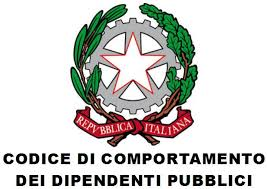 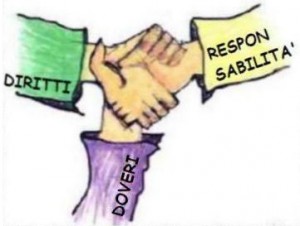 39